PŘÍRODA NA JAŘE
EKOSYSTÉM PARK
ROSTLINY+ ŽIVOČICHOVÉ
PARK
 uměle vytvořený člověkem
zeleň je udržovaná
zelená plocha ve městech, která slouží k   rekreaci
zkrášluje životní prostředí
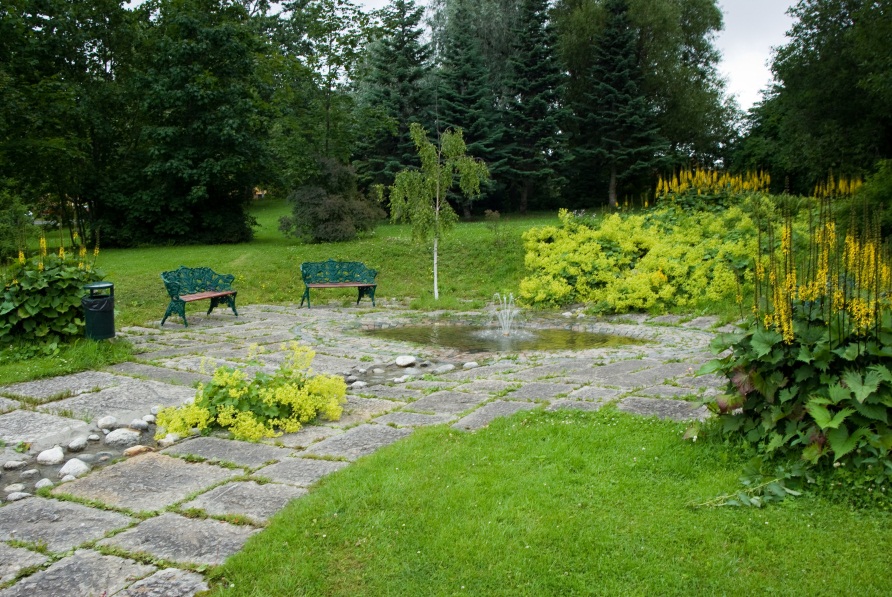 ROSTLINY V PARKU
BYLINY

DŘEVINY
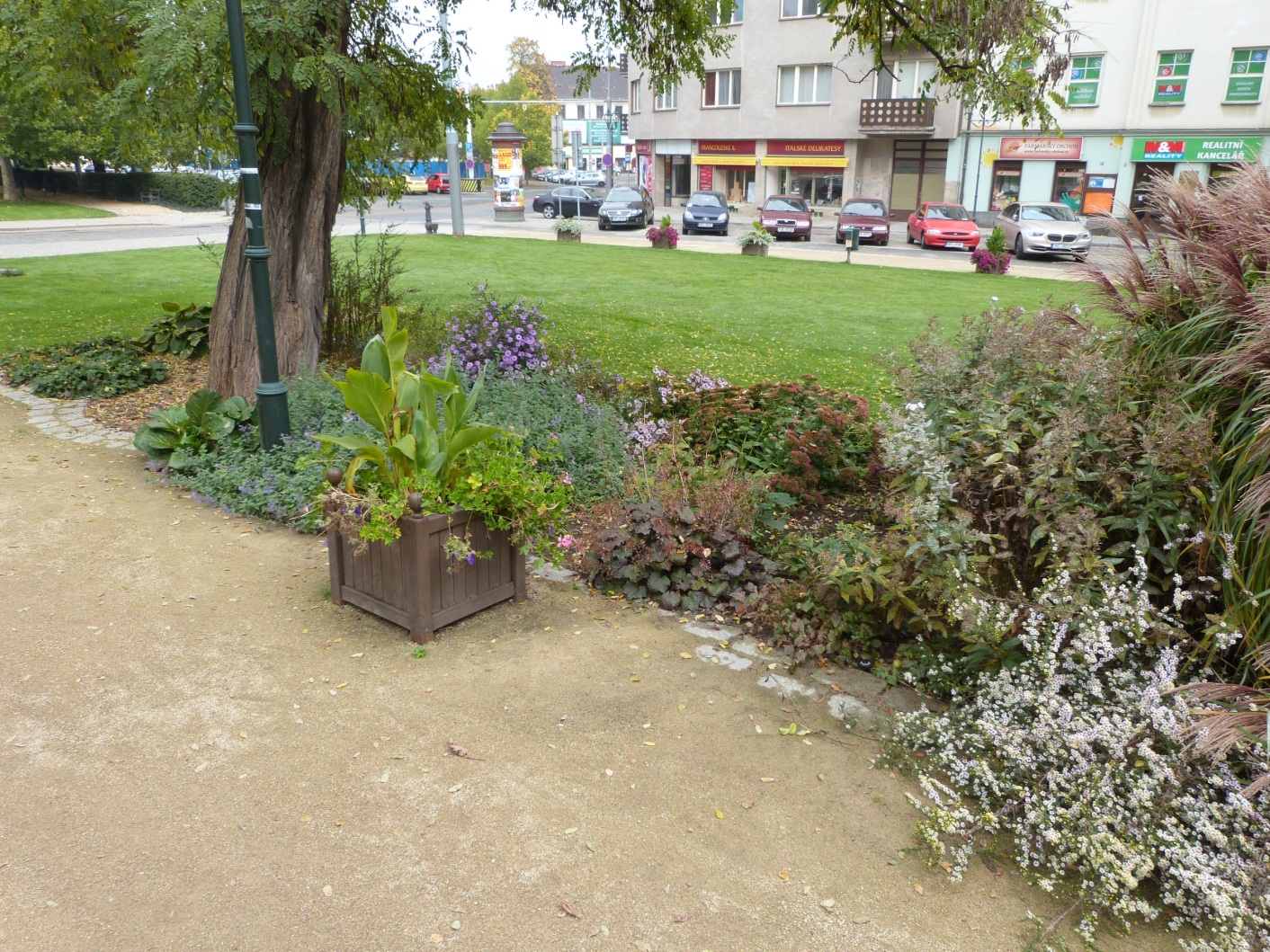 DŘEVINY
JEHLIČNATÉ STROMY A KEŘE


LISTNATÉ STROMY A KEŘE
JEHLIČNATÉ STROMY A KEŘE
smrk pichlavý
jalovec obecný
tis červený
borovice černá
modřín opadavý
jedle bělokorá
cedr
borovice vejmutovka
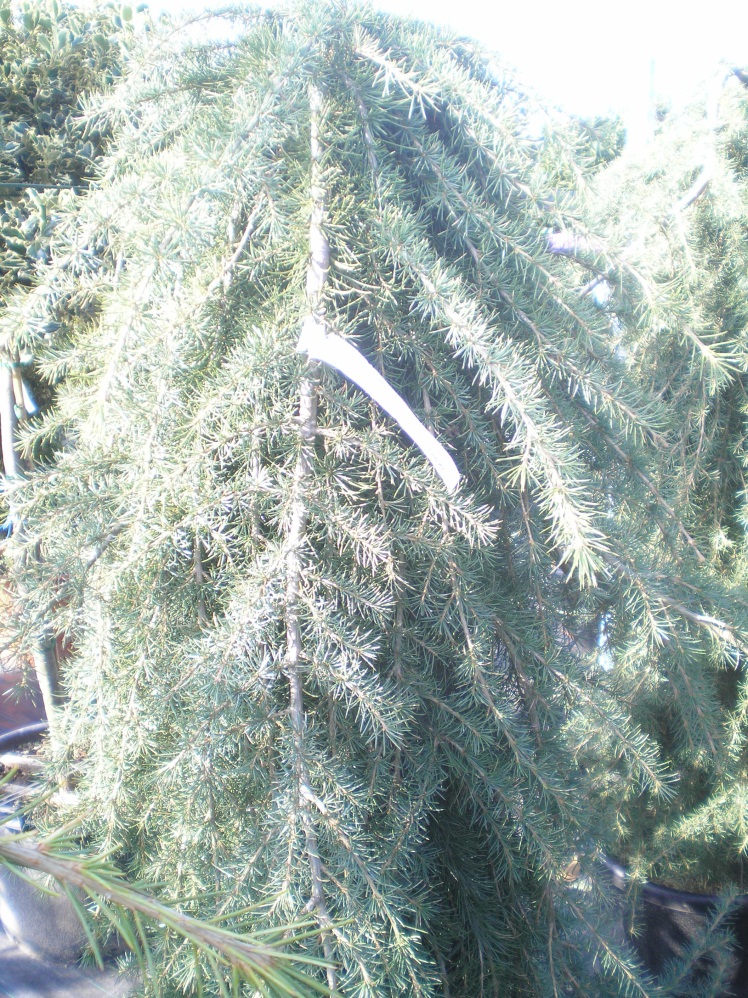 LISTNATÉ STROMY A KEŘE
šeřík obecný
jírovec maďal
trnovník akát
zimostráz vždyzelený
hlohyně šarlatová
zlatice prostřední
jeřáb ptačí
pámelník bílý
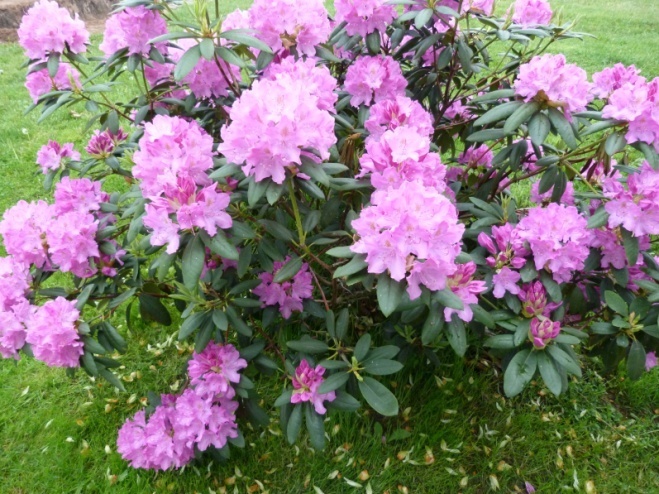 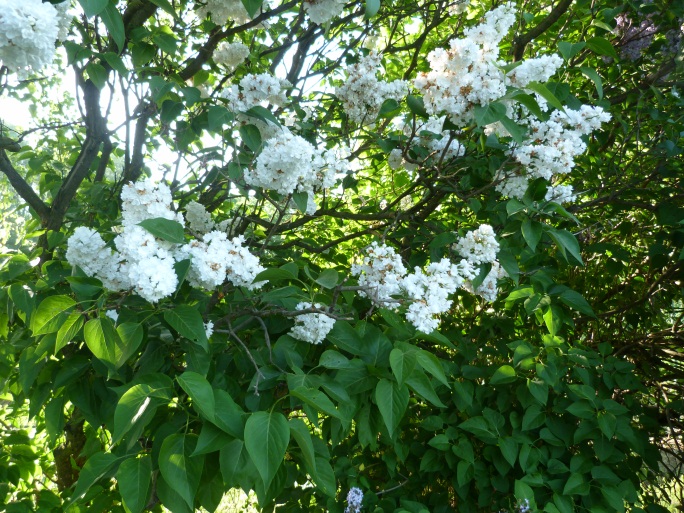 BYLINY
tulipán
narcis
česnek medvědí
konvalinka vonná
sedmikráska chudobka
bledule jarní
sněženka podsněžník
růže
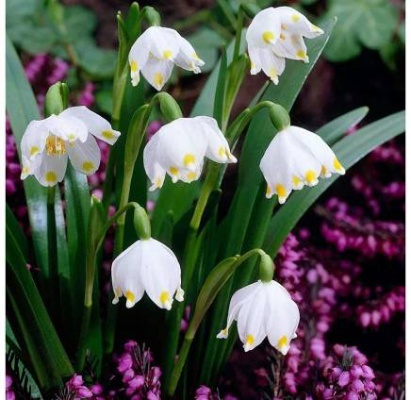 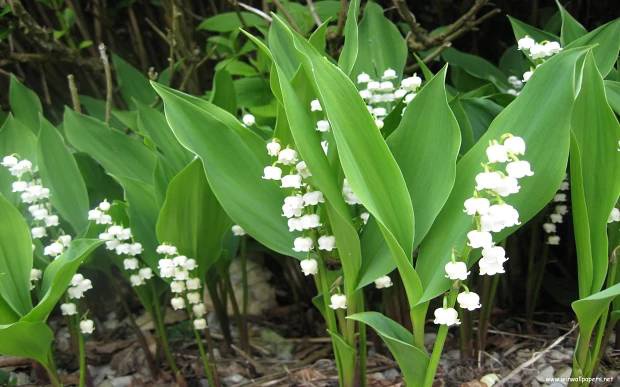 ŽIVOČICHOVÉ V PARKU
Obojživelníci – Ropucha zelená, Ještěrka zelená
Ptáci- Kos černý, Holub hřivnáč, Hrdlička zahradní, Drozd zpěvný, Vrabec obecný
Savci – Vrápenec malý, Ježek západní, Potkan obecný
Hmyz – Ruměnice pospolná, Bělásek zelný, Včela medonosná, Chroust obecný
Ropucha zelená
Náš hojně se vyskytující obojživelník
Zavalité tělo, krátké končetiny
Ve dne se skrývá, v noci jde za potravou (žížaly, pavouci, hmyz)
Hlemýžď zahradní
Suchozemský plž s ulitou
Patří mezi bezobratlé
Žije v hejnech
Živí se rostlinami
Kos černý
Původně lesní, dnes nejhojnější parkový pták
Hnízdí na stromech, keřích nebo pod přístřešky
Živí se žížalami, hmyzem nebo ovocem
Holub hřivnáč
Největší druh holuba ve střední Evropě
Hnízdí na stromech nebo budovách
Žije v hejnech
Živí se rostlinnou potravou
Vrápenec malý
Druh netopýra
Savec s křídly, který dokáže létat
Živí se hmyzem
Obývá štěrbiny budov a půdy
Na zimu upadá do zimního spánku
Ruměnice pospolná
Druh ploštice
Vyskytuje se ve skupinách
OPAKOVÁNÍ
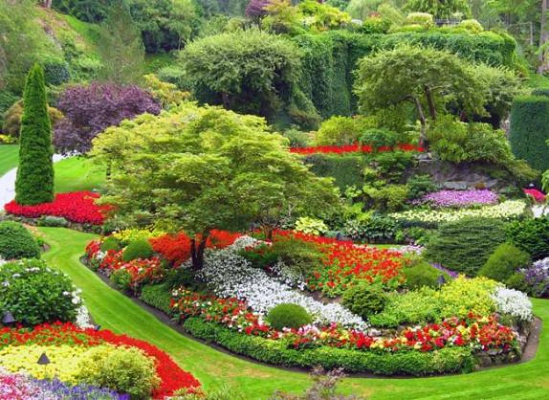 Napiš zástupce ke každé skupině živočichů žijících v parku.
Obojživelníci

Plazi

Ptáci

Savci
O kterém živočichovi žijícím v parcích je řeč?
Zavalité tělo a krátké končetiny – 
Létající savec – 
Na zimu upadá do zimního spánku– 
Suchozemský plž s ulitou – 
Živí se žížalami – 
Druh ploštice -
Doplň druhý název zvířete žijícího v parku.
_____________ zahradní	
_____________ černý
_____________ malý
_____________ hřivnáč
_____________ zelená
_____________ obecný
Roztřiď rostliny do příslušných skupin.Jírovec maďal, tis červený, růže, smrk pichlavý, zlatice prostřední
Stromy

Keře

Byliny
Napiš, co je park a k čemu slouží?